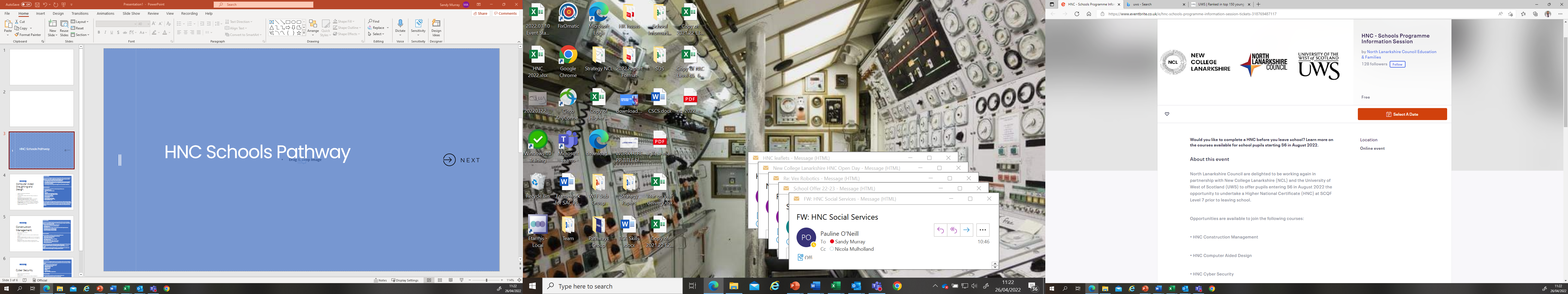 North Lanarkshire HNC Schools Pathway’s
DEVELOPING PATHWAYS, PACKAGES AND PARTNERSHIPS FROM SCHOOL TO EMPLOYMENT
“It’s crucial that we maximise employment opportunities for our young people and this partnership will creates effective packages of learning and support.
“It will align the curriculum to employment opportunities and ensure school leavers have the correct mix of skills to benefit from future job opportunities.
“It’s a genuinely exciting development. It will enable pupils to study for an HNC while still at school, gain relevant industry work-experience and provide the opportunity to progress further towards a degree in their chosen area.” 
(Derek Brown, Deputy Chief Executive, North Lanarkshire Council)
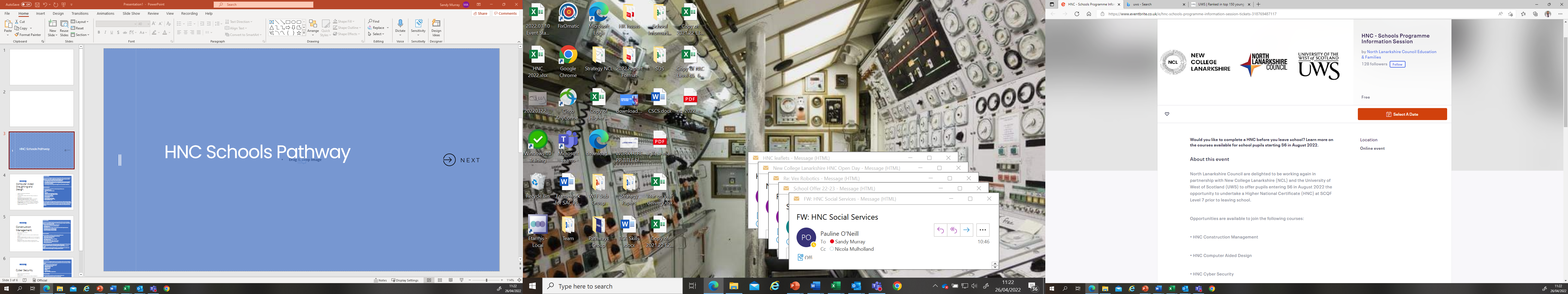 We cannot prepare individuals for this rapid and volatile world of work unless we provide innovative, adaptive life-changing opportunities that is equally rapid, supportive and flexible that develops the future talent, ensuring that they are responsive and resilient to the world around us.
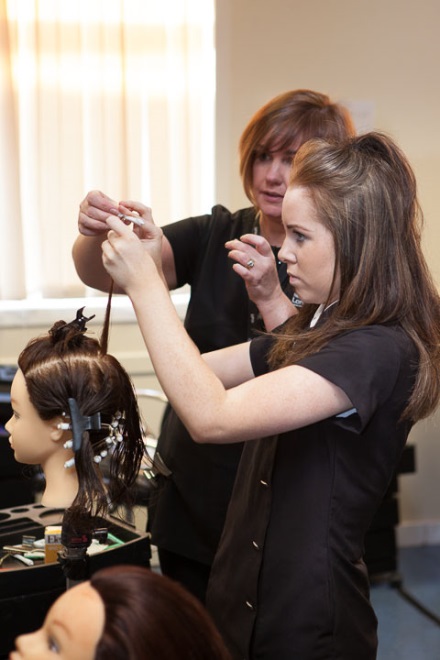 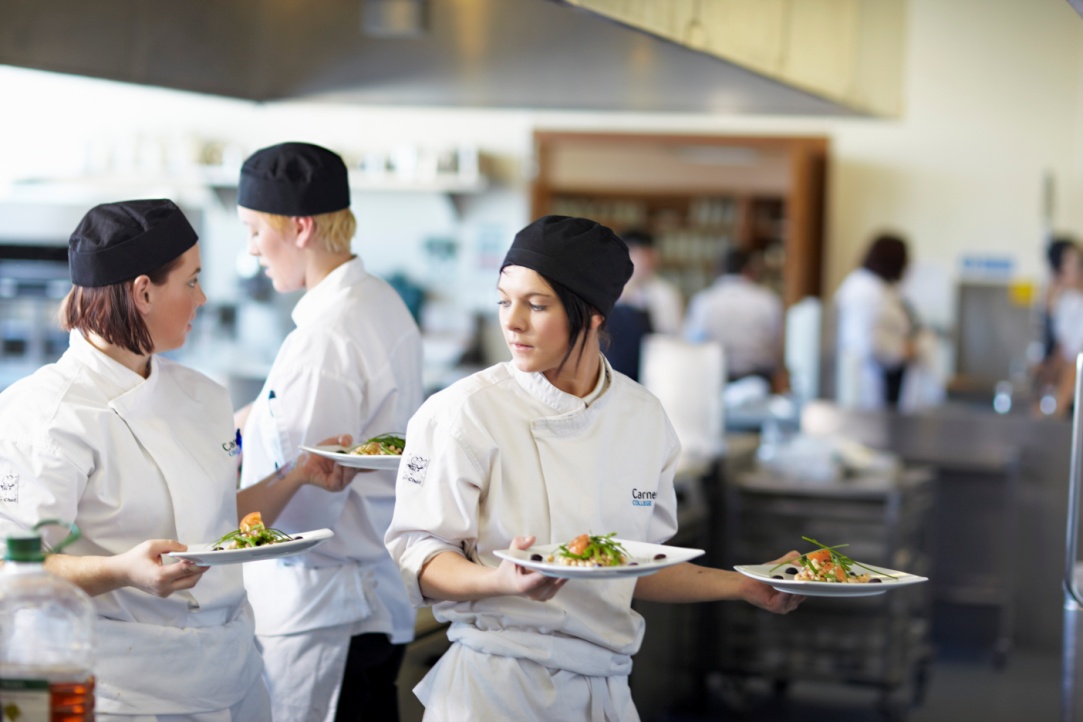 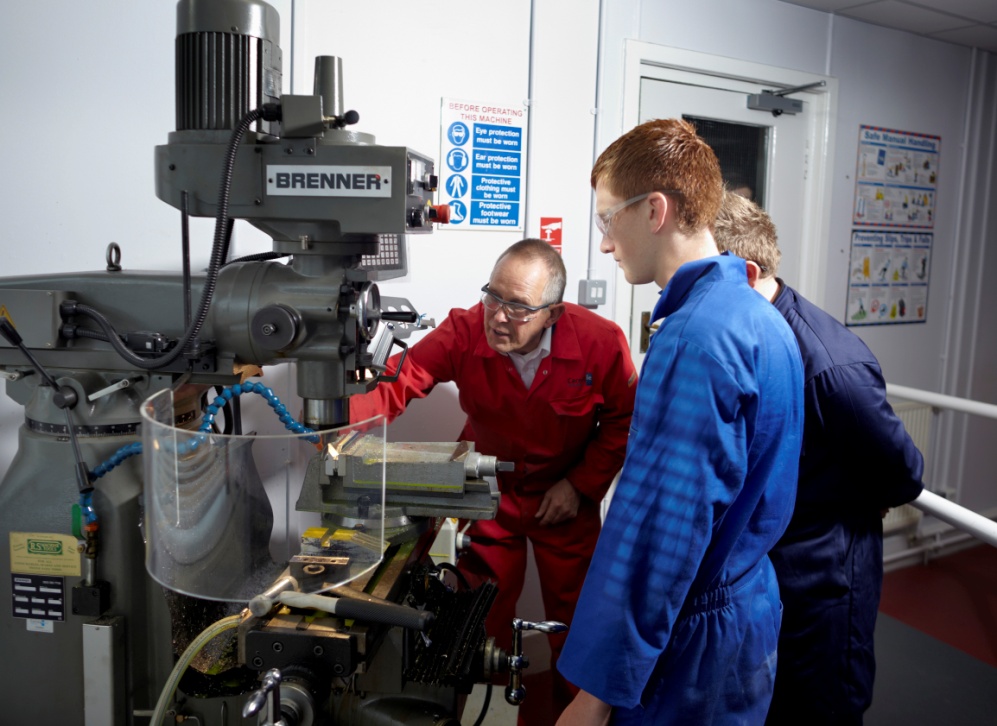 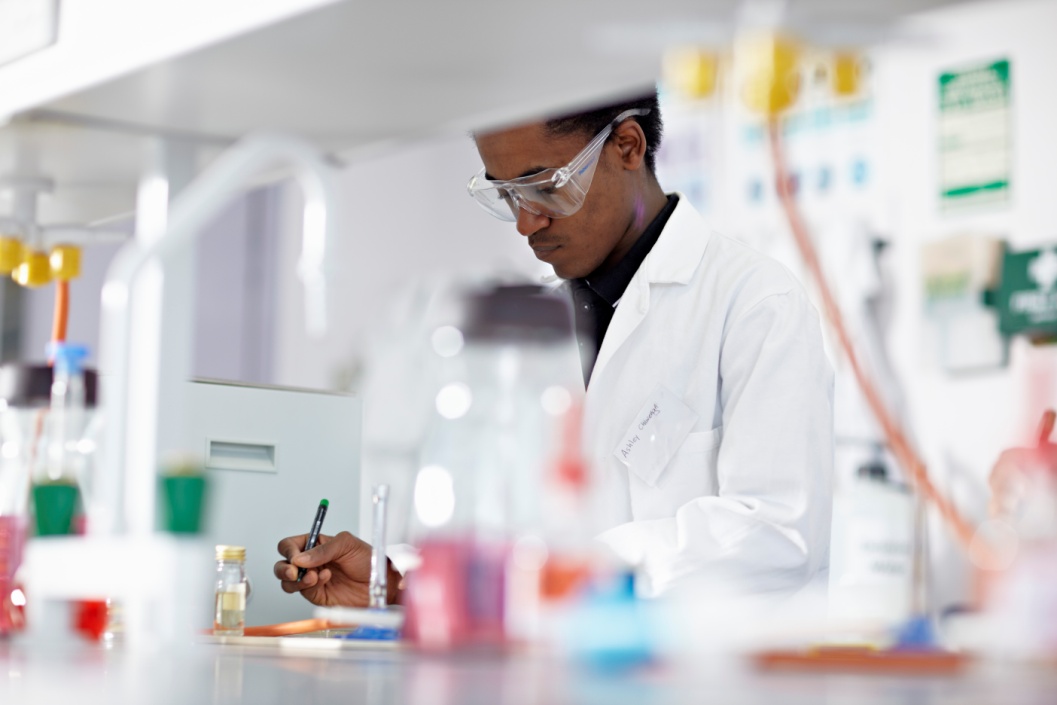 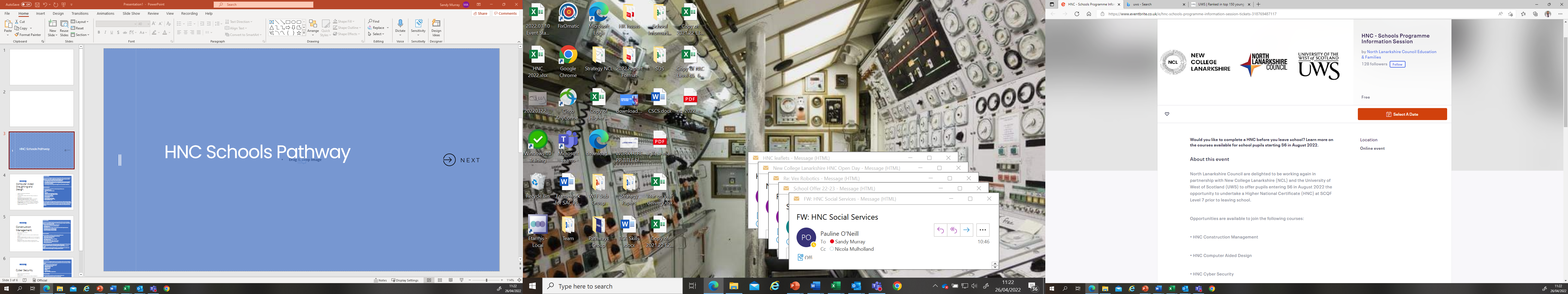 [Speaker Notes: As we adjust to the new normal, we have to ensure that we are prepared for this rapid and volatile world of work and can through clear interventions provide innovative, adaptive life-changing opportunities that is equally rapid, supportive and flexible that develops the future talent, ensuring that they are responsive and resilient to the world around us.

By understanding and developing key Vocational  Education services and through empowering those within the team to develop sector leading solutions, I envisage that we will develop the right ecosystem that provides life-long learner support and advice based on clear Labour Market Intelligence to continually develop a qualification structure to enable individuals to have the right skills – at ALL stages within their lives, to become the very entrepreneurs and innovators who will create wealth, improve lives and are ambitious enough to have the capabilities to drive the economic growth of the Scotland.]
SCIENCE & TECH
Computer Aided Draughting and Design.
Higher National Certificate
SCQF Level 7
2 afternoons online and one day a week on campus
Motherwell and Cumbernauld
Entrance requirements: 1 Higher, would be advantageous to have Nat 5 Design for Manufacture or Graphical Communications
Progression: HND at New College Lanarkshire before moving on to a guaranteed 3rd year degree place at UWS
4
https://www.nclanarkshire.ac.uk/courses/cad/hnc-computer-aided-draughting-and-design
CONSTRCUTION
Construction Management.
Higher National Certificate
SCQF Level 7
2 afternoons online and one day a week on Motherwell campus
Entrance requirements: One Higher and it is advantageous to have National 5 Graphical Communications or Design for Manufacture
Progression: HND at New College Lanarkshire before moving on to a guaranteed 3rd year degree place at UWS
https://www.nclanarkshire.ac.uk/courses/construction/hnc-construction-management
5
COMPUTING
Cyber Security.
Higher National Certificate
SCQF Level 7
2 afternoons online and one day a week on campus
Motherwell and Coatbridge
Entrance requirements: Working towards relevant National Qualifications ( Computer Science, Maths, Sciences) or Equivalent NPAs at Levels 5 or 6 and/or recommendation from Pupil Support Teacher 
Progression: HND at New College Lanarkshire before moving on to a guaranteed 3rd year degree place at UWS
6
https://www.nclanarkshire.ac.uk/courses/computing-and-digital-technologies/hnc-cyber-security
SOCIAL CARE
Social Services.
Higher National Certificate
SCQF Level 7
2 afternoons online and one day a week on campus
Motherwell and Coatbridge
Entrance requirements: Entrance requirements: Working towards relevant National Qualifications or Equivalent NPAs at Levels 5 or 6 and/or recommendation from Pupil Support Teacher
Progression: HND at New College Lanarkshire before moving on to a guaranteed 3rd year degree place at UWS
7
https://www.nclanarkshire.ac.uk/courses/health-care-and-social-services/hnc-social-services
DEVELOPING PATHWAYS, PACKAGES AND PARTNERSHIPS FROM SCHOOL TO EMPLOYMENT: new thinking
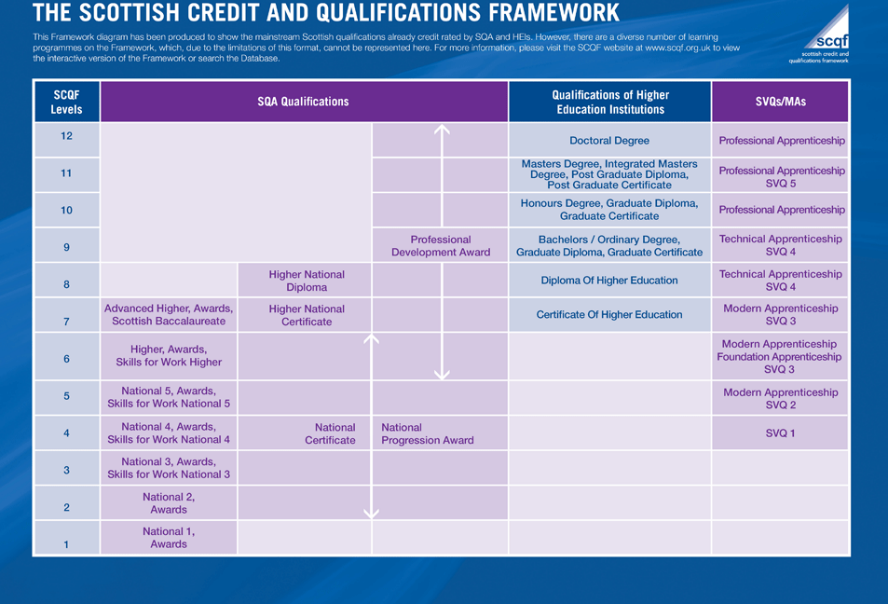 Feedback from students has been overwhelmingly positive
* “This course…has helped me feel a lot more comfortable about transitioning into university/college, because it gives you that grounding you need, so that you're not just thrown in (at) the deep end.”

* “My college experience has been good, as it has allowed me to be out of school and be in a better environment…being treated more like an adult.” 

* “It has made me more responsible with my time, and better prepared for (the) future studying at university.”
* “The college experience is great - I love being treated as an adult, and the atmosphere is great!”
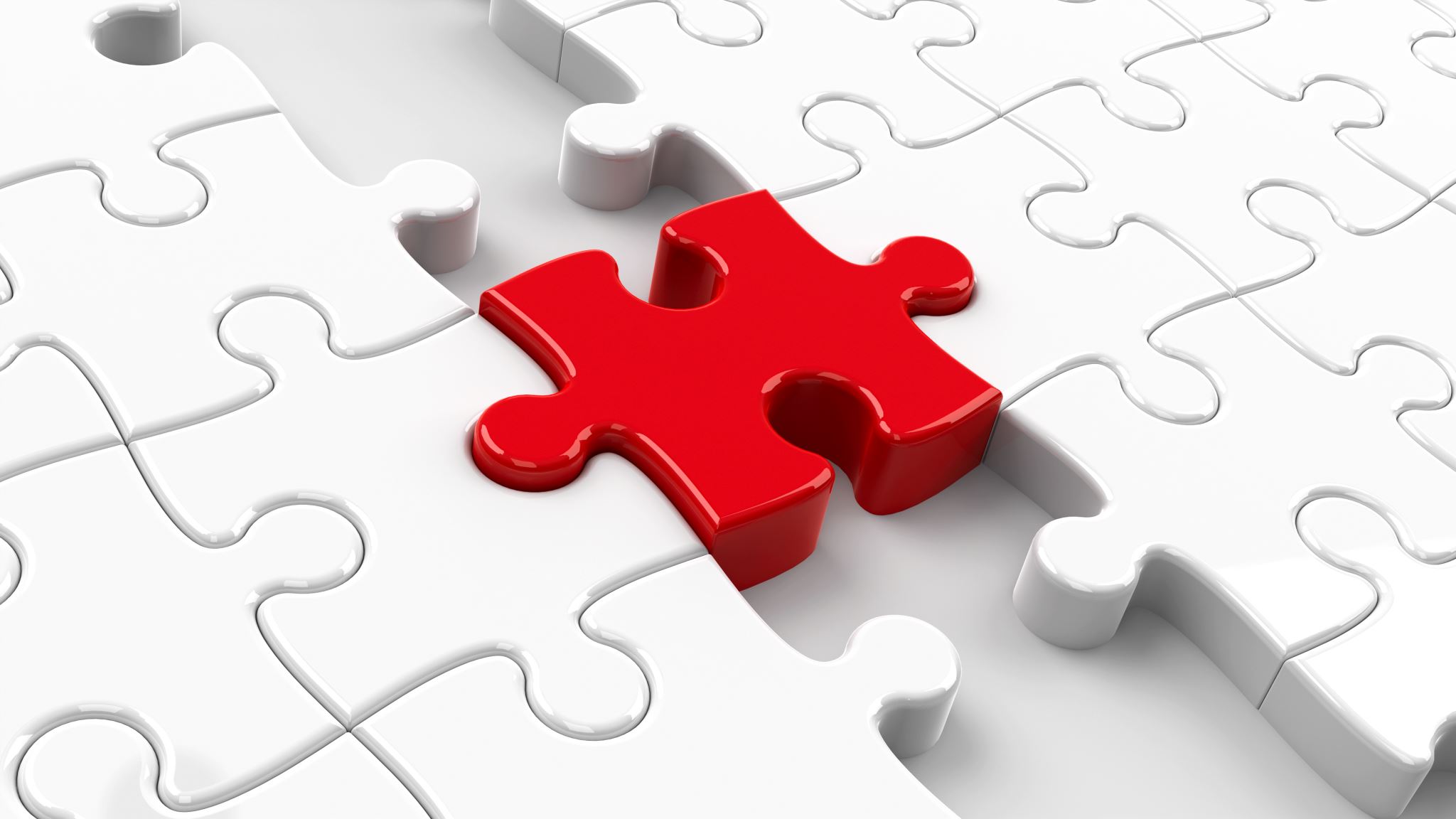 The Whole is Greater than the Sum of its Parts

Learning for the future should not be limited to a classroom at all - an “excellent well developed curriculum” would go beyond the traditional boundaries and offer real-world experiences….
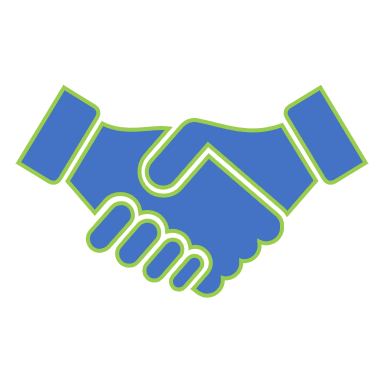